Какие игрушки необходимы детям
Учитель-дефектолог 
Кашка Э.Ю.
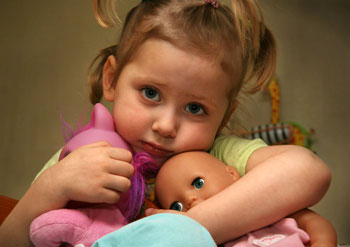 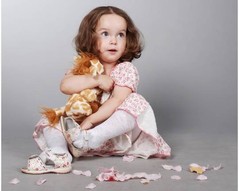 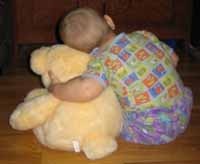 У каждого ребёнка должна быть такая игрушка, которой он может пожаловаться, которую поругает и накажет, пожалеет и утешит
Игрушки из реальной жизни
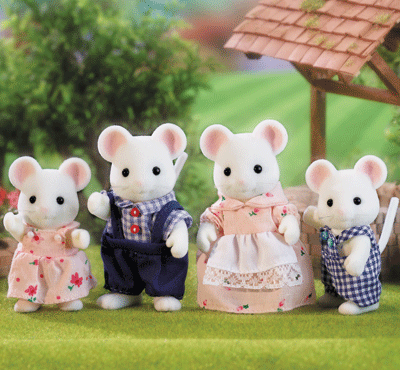 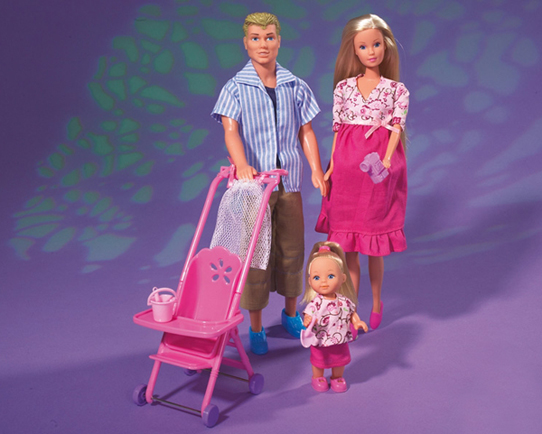 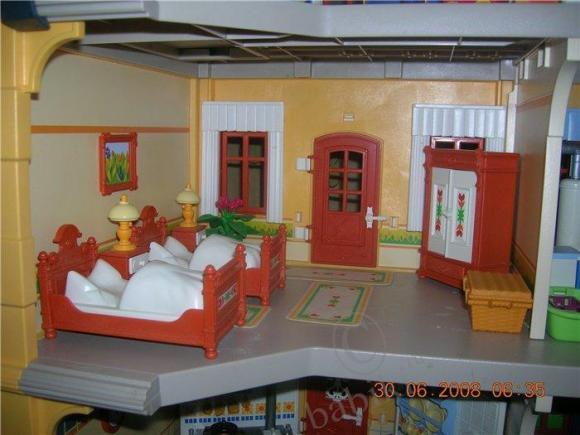 Игрушки, помогающие "выплеснуть" агрессию
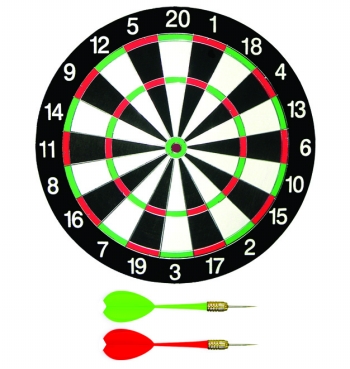 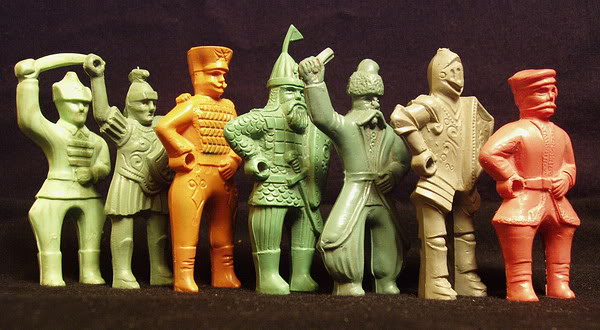 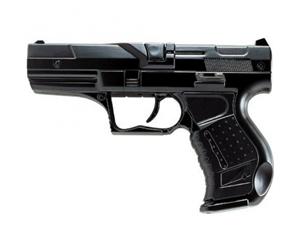 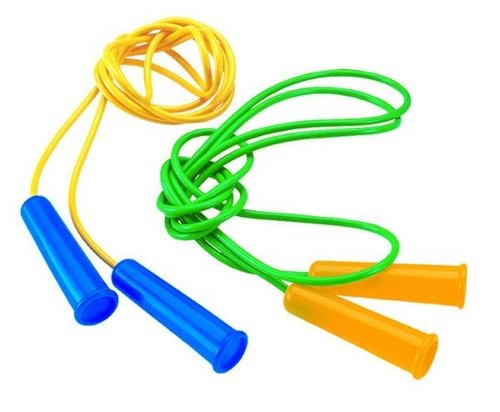 Игрушки для развития творческой фантазии и самовыражения
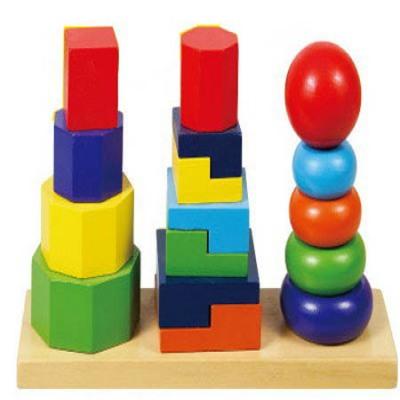 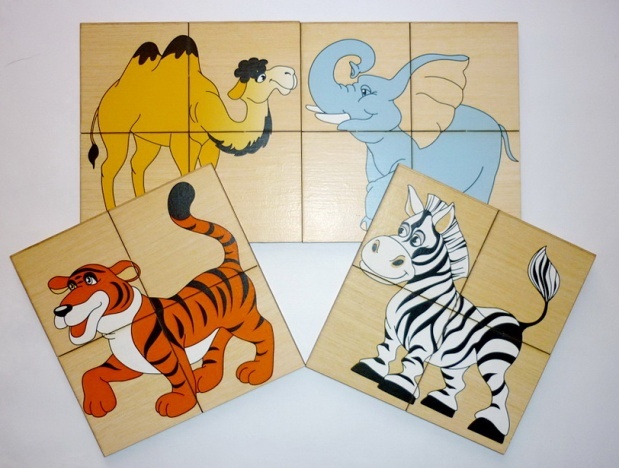 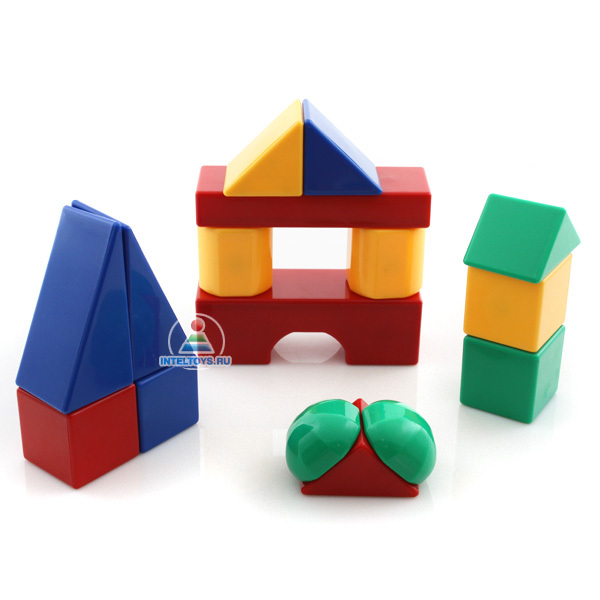 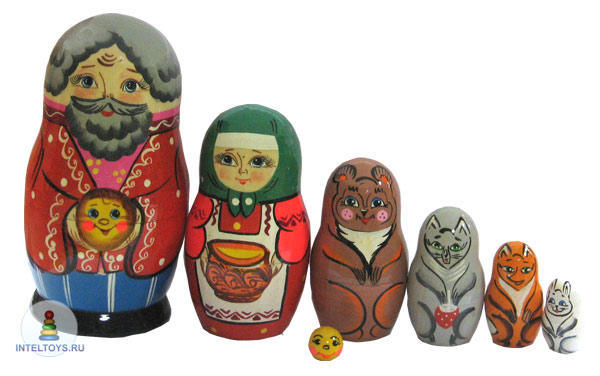 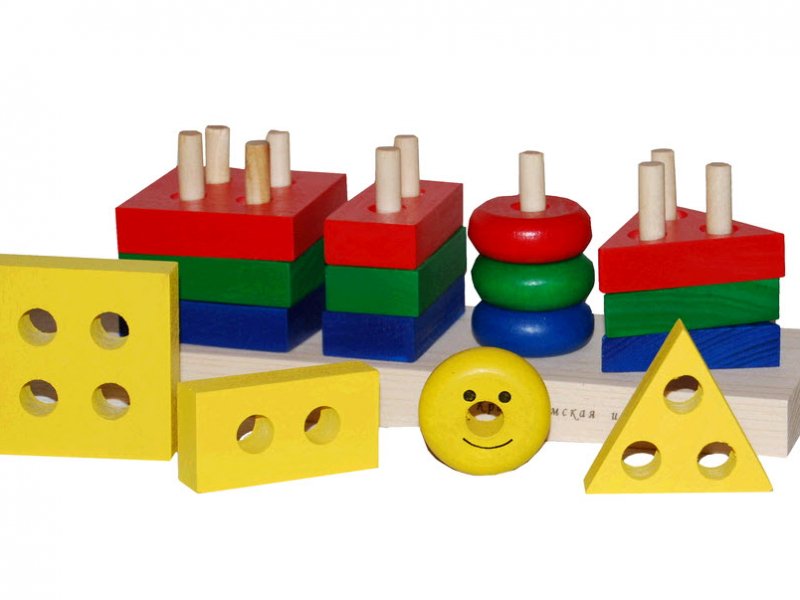 Игрушки для 2-летних детей
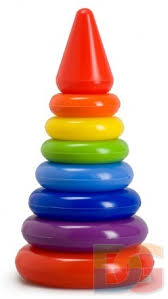 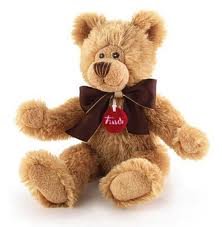 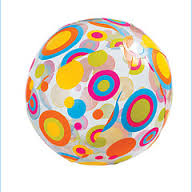 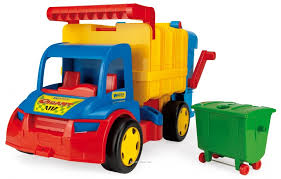 Игрушки для 3-летних детей
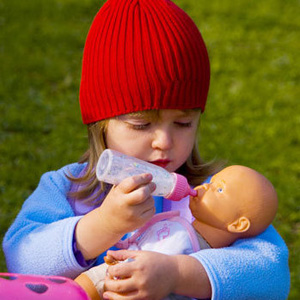 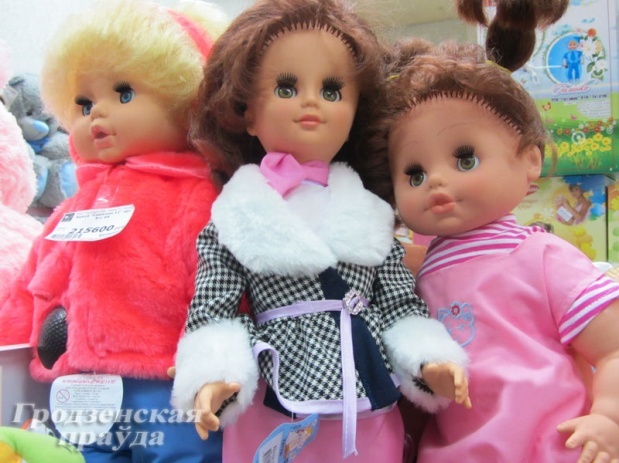 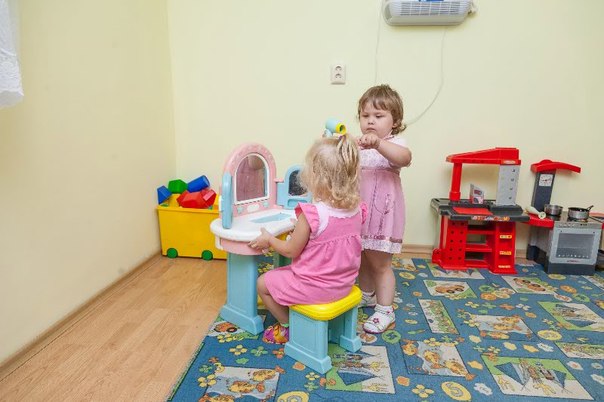 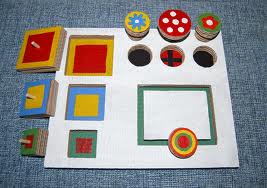 Игрушки для 4-летних детей
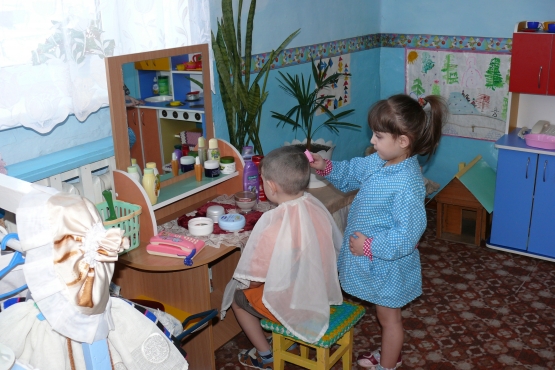 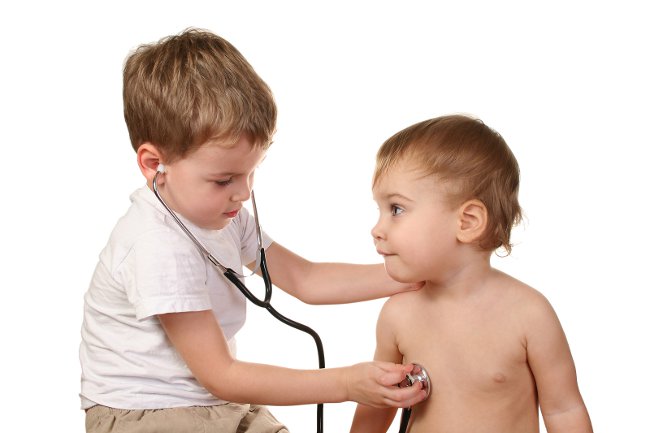 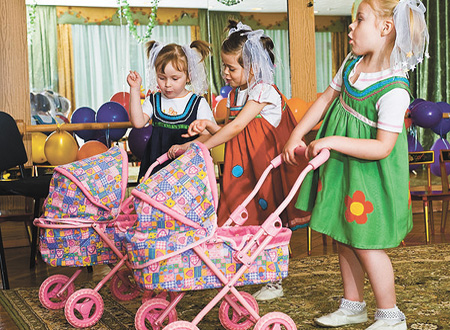 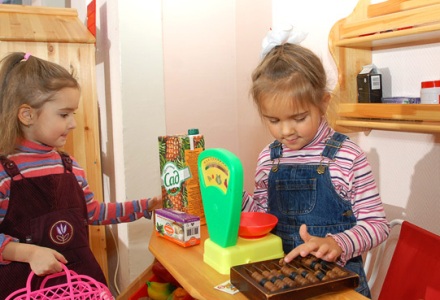 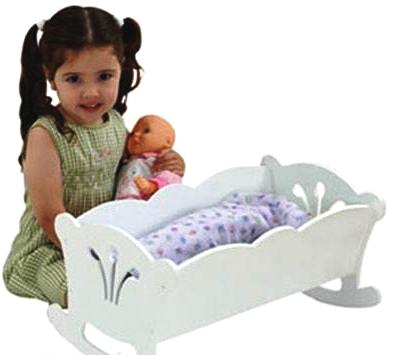 Игрушки для 5-летних детей
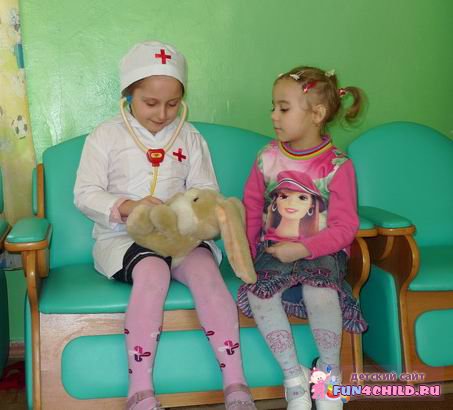 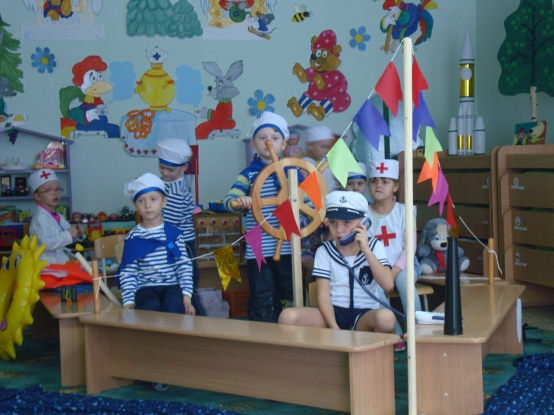 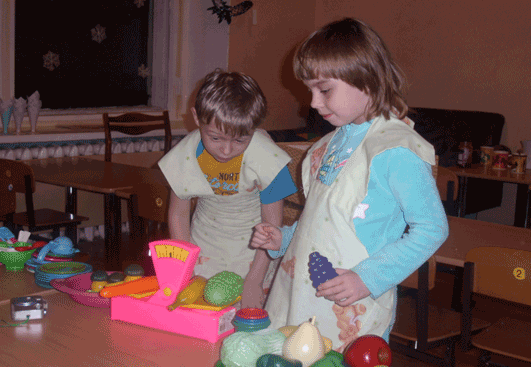 Игрушки для 6-летних детей
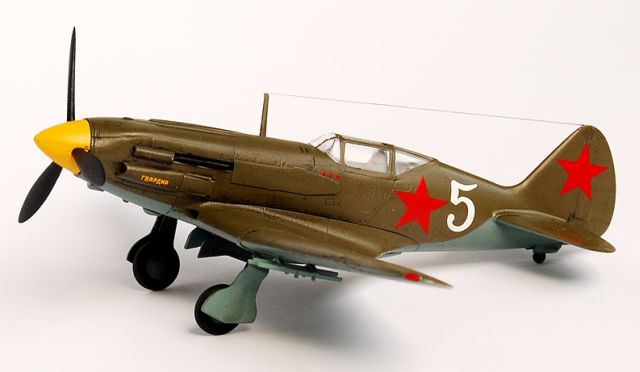 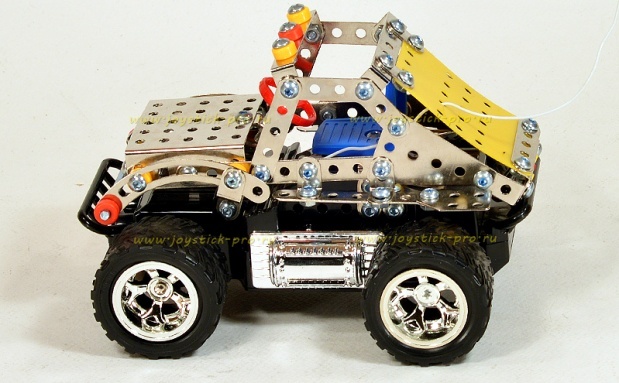 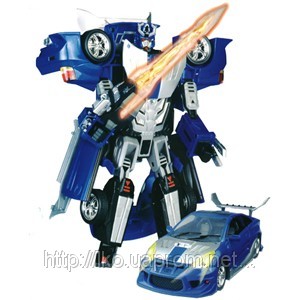 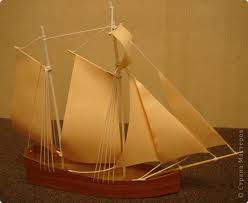 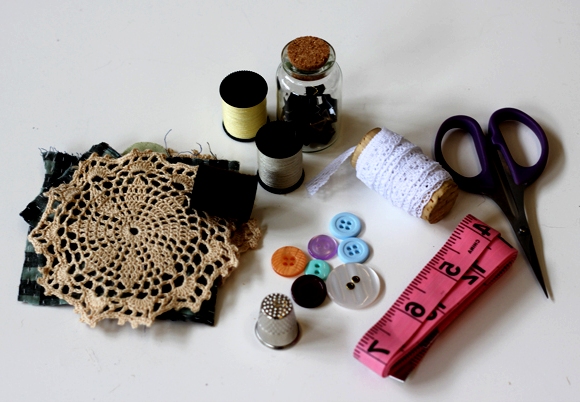 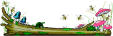 "Нельзя всю жизнь в игрушки играть"
Спасибо за внимание!
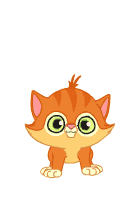 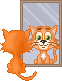 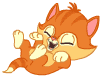 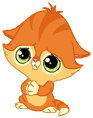 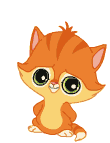 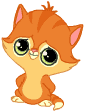